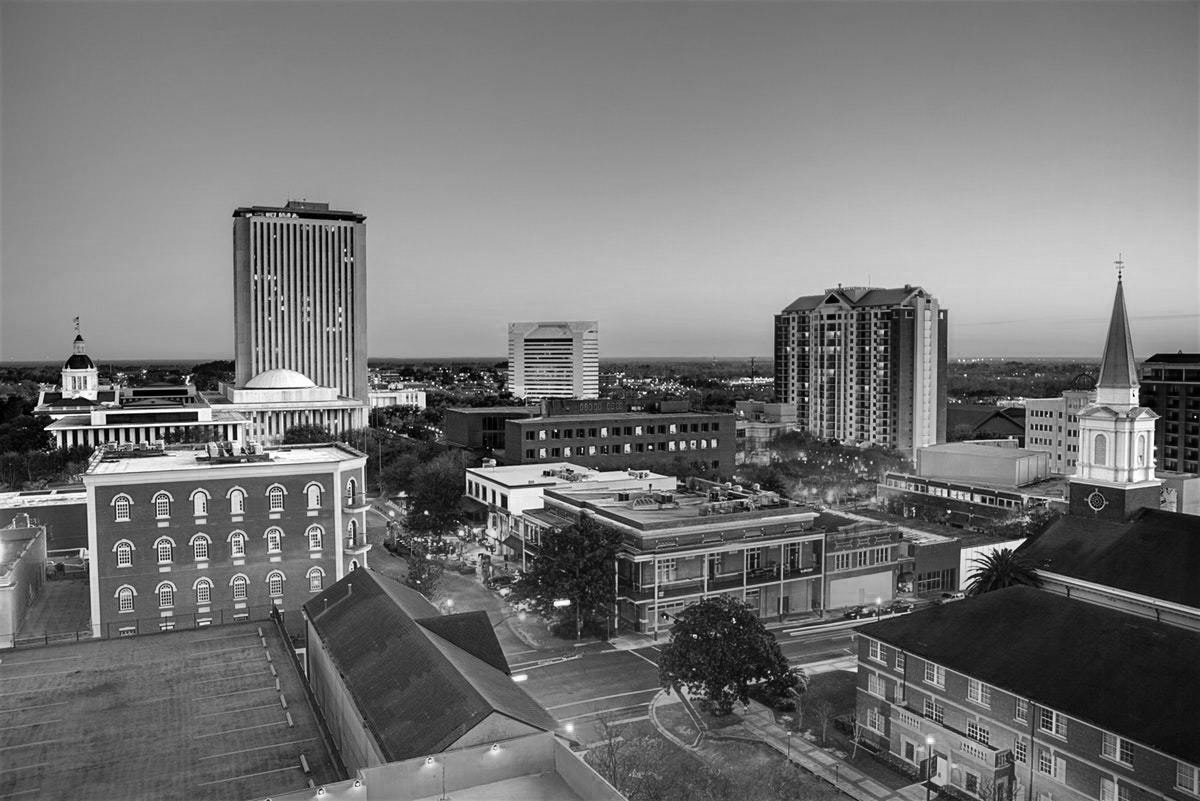 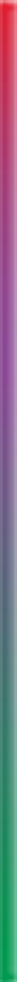 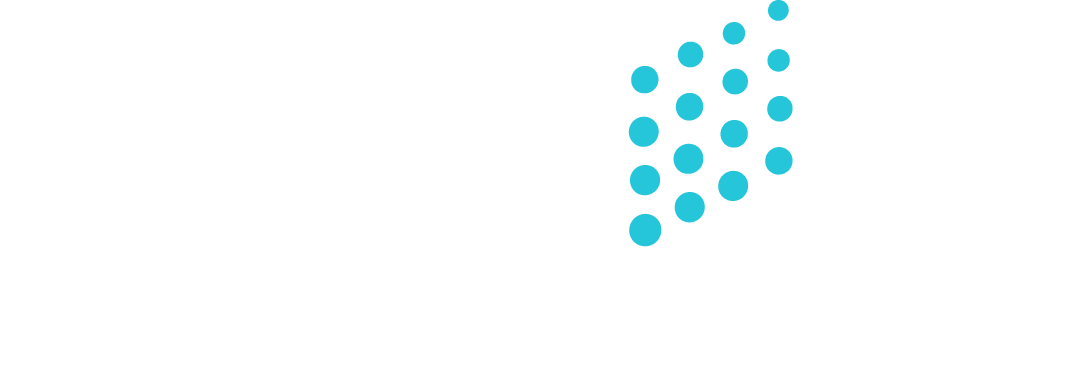 e7d195523061f1c08d347f6bf0421bdacd46f3c1815d51b81E1CE79090F8942429A56C6AE2B3163BABA1A3FCE285BEC4FF43A5085572A94AD2C0A17AE448F24FA68DD62479D8C0666FEB6710638384D2F47D54AD7F2B38C30077B4747FFA4CFED50BA89B39CDF3810C92E4337261F8CCCACC3686C93EC76766B866255626E619258E7731FA40B29F0FC59D7F5A6BCE20
FCDA conference 
LEVERAGING WEB-BASED TOOLS 
For Effective Grant Management
September 21, 2023
PARTNERS
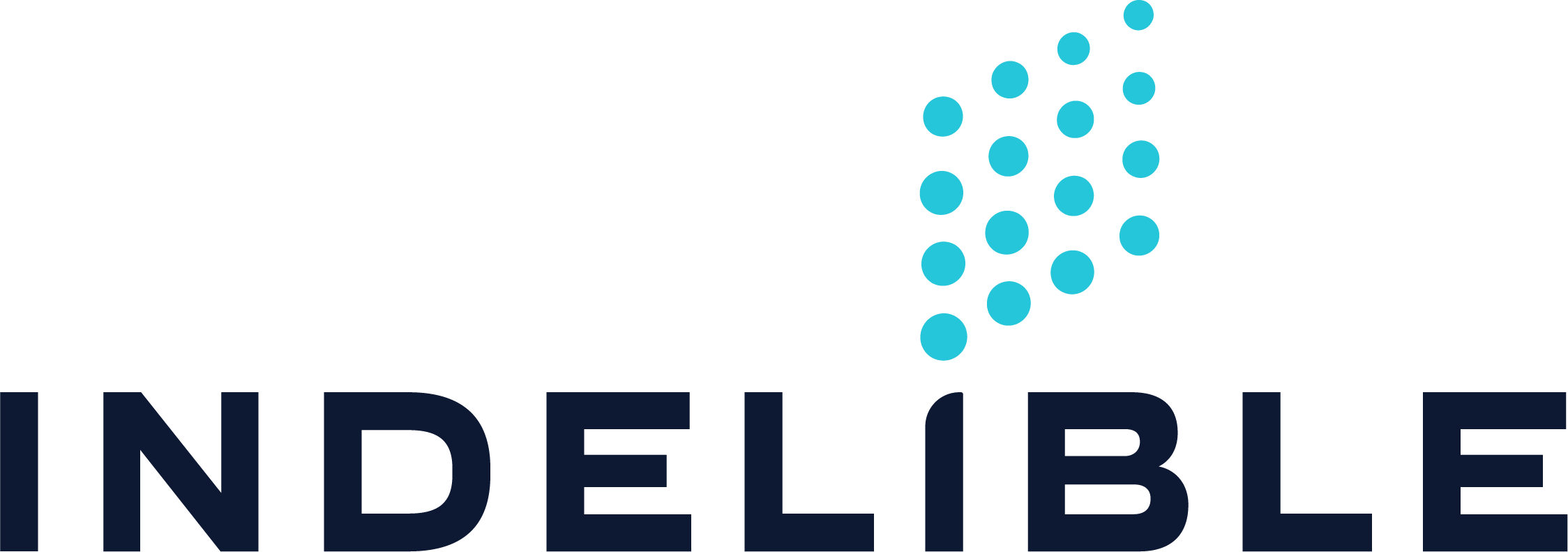 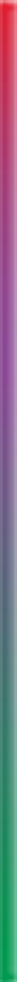 OUR TEAM
MICHAEL D. WHITE, II
JOSHUA HAY
JOSE ALFARO, JR.
Chief Executive Officer
& Co-Founder
Chief Business Development 
Officer & Co-Founder
Chief Strategy Officer
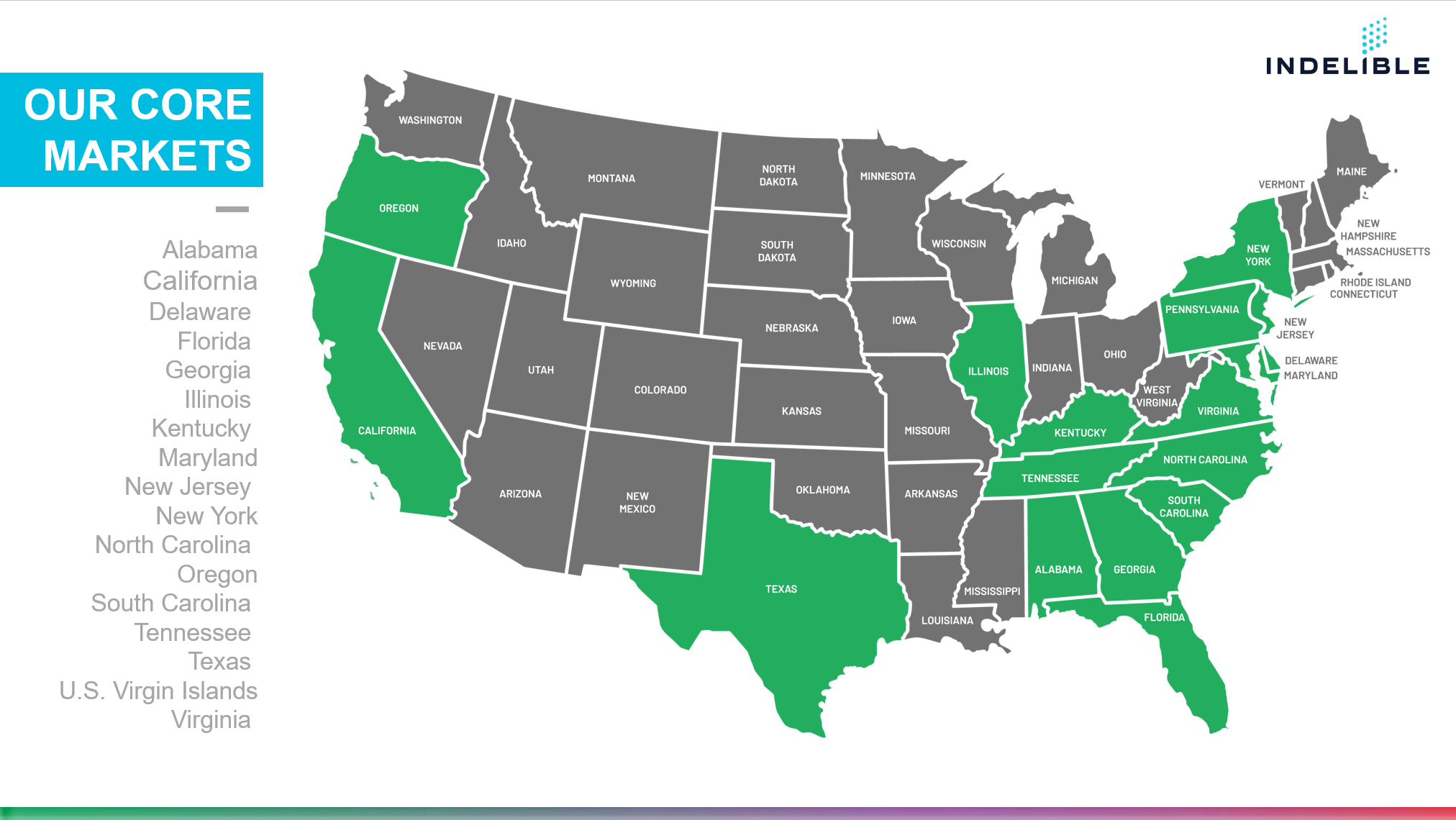 TODAY’S PRESENTERS
GIOVANNI MOSS
Director of Emergency Management
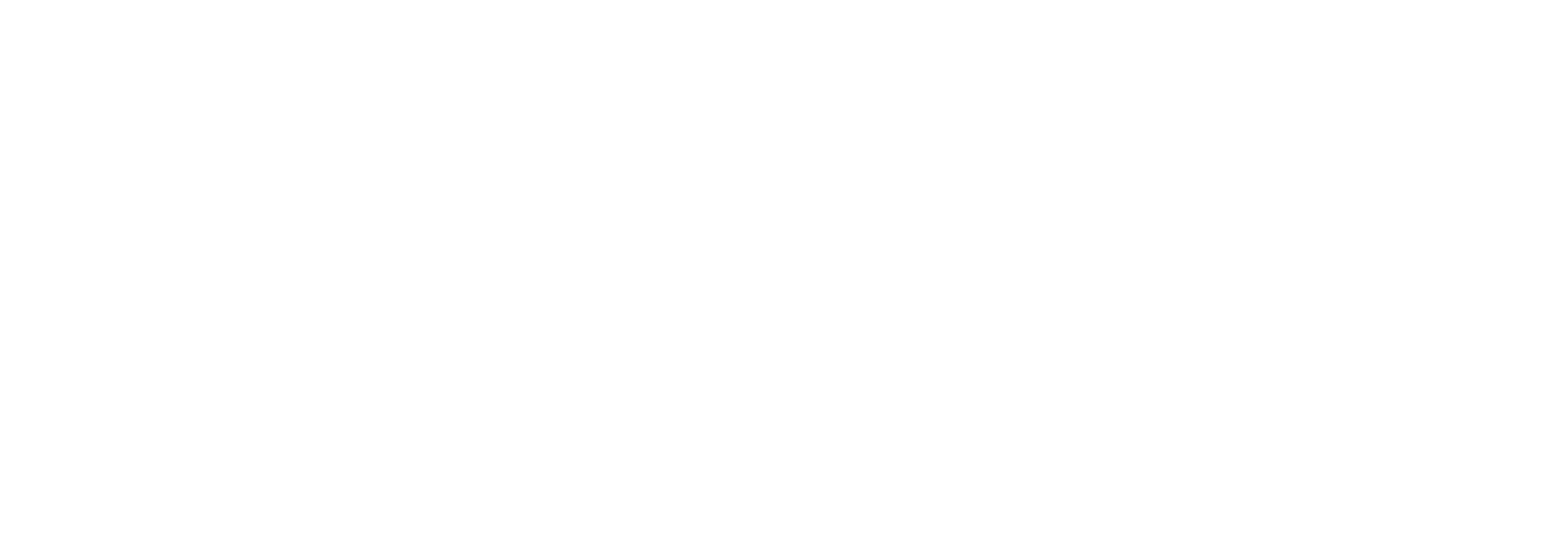 TRUSTED TO NAVIGATE & SOLVE COMPLEX CHALLENGES
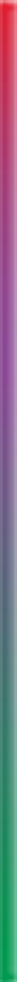 Our experienced consultants increase the capacity of cities, counties, state agencies, and businesses administering public programs and services. We understand how to navigate complex federal and state processes to help government agencies mitigate risk, drive compliance, and secure and administer federal and state grants through our vast capabilities and service offerings.
Services
Select Clients
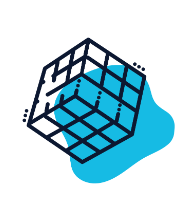 BUSINESS SOLUTIONS
City of Miami
City of Orlando 
Department of Child & Family Services
Enterprise Florida
Florida Division of Emergency Management 
Florida Department of Transportation 
Florida Department of Economic Opportunity/Commerce  
Florida Department of Health 
Miami-Dade County
Lee County – CDBG-DR Housing
Georgia Department of Community Affairs 
Illinois Department of Agriculture
Illinois Department of Financial and Professional Regulation 
Louisiana GOHSEP 
New Jersey Department of the Treasury  
New York Department of Health and Mental Hygiene 
South Carolina Department of Health and Human Services 
Texas Workforce Commission
Accounting & Internal Controls
Communications & Marketing
Community Outreach & Engagement
Communications & Marketing
Compliance Reviews
Duplication of Benefits Reviews
Grant Management
Internal Audit 
Insurance Reconciliations 
Oversight & Monitoring
Performance Audits
Program Development & Implementation
Program Integrity 
Project Management Office
Staff Augmentation
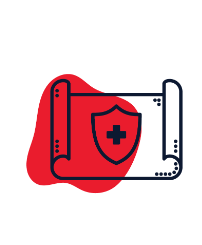 EMERGENCY MANAGEMENT
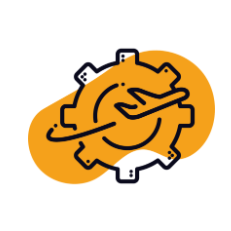 TRANSPORTATION 
& INFRASTRUCTURE
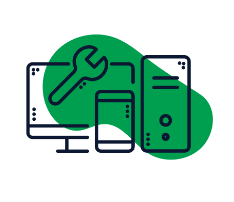 TECHNOLOGY SOLUTIONS
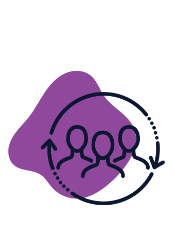 HEALTH & HUMAN SERVICES
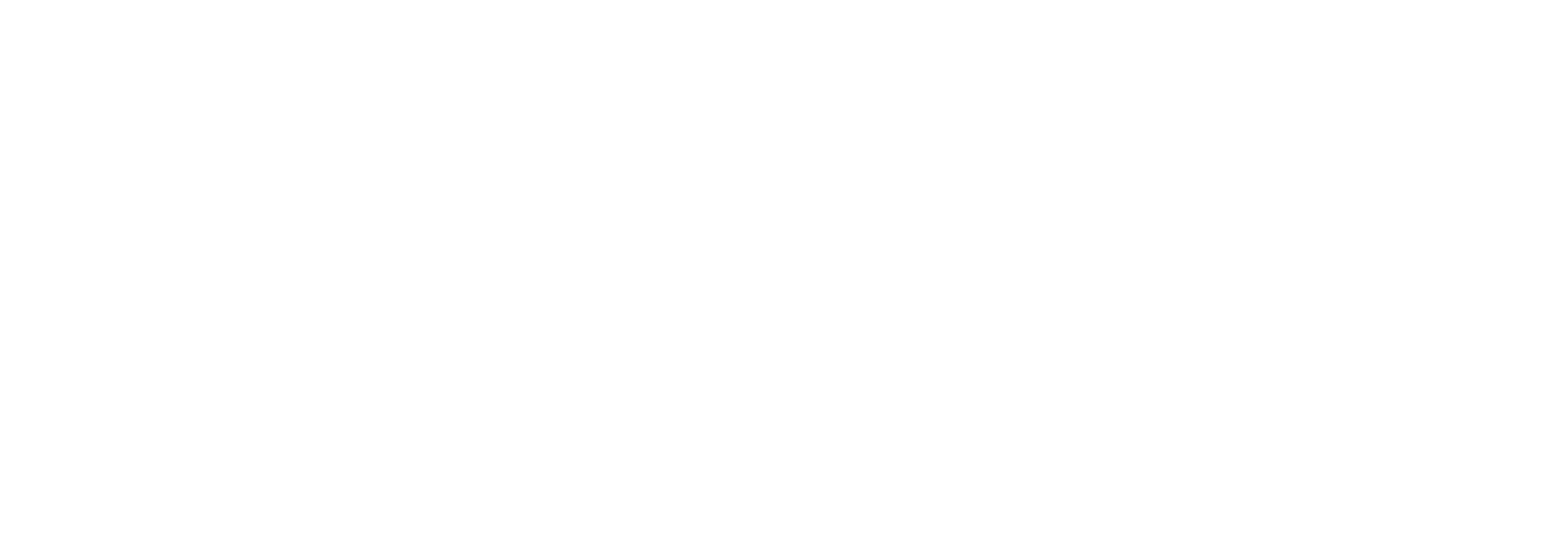 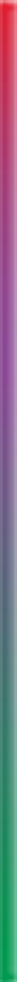 Benefits of Web-based Tools
Effective Grant Management 
Centralize Platform for all Programs & Activities
Ensure Compliance and Reporting
Case Management - User Friendly Application Experience 
Subrecipient Onboarding & Management 
Reliable System of Record

 Performance 
Expand Internal Capacity
Monitor Staff’s Productivity
Ensures Financial Accountability & Timeliness
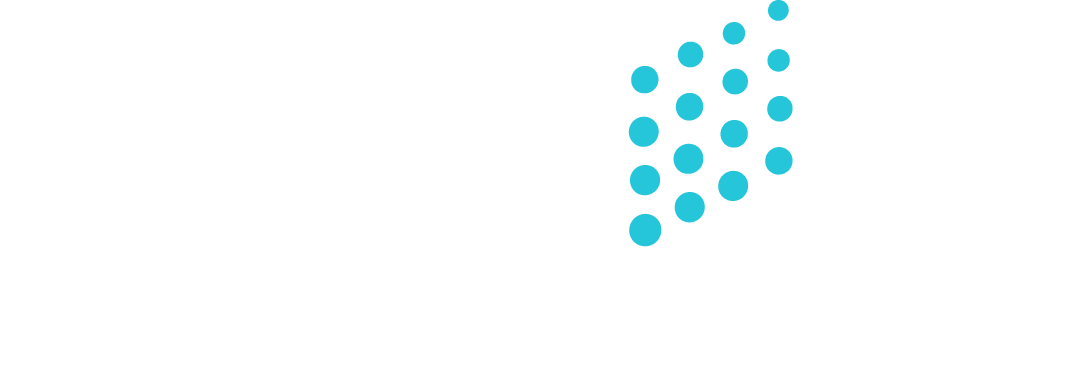 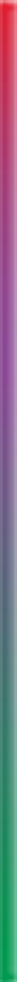 INDELIBLE IS READY TO SUPPORT YOUR ORGANIZATION
We appreciate your time. Indelible is here to offer solutions to your most pressing challenges. Contact us to discuss how our team can help your organization.
Emergency Management
Headquarters
Website
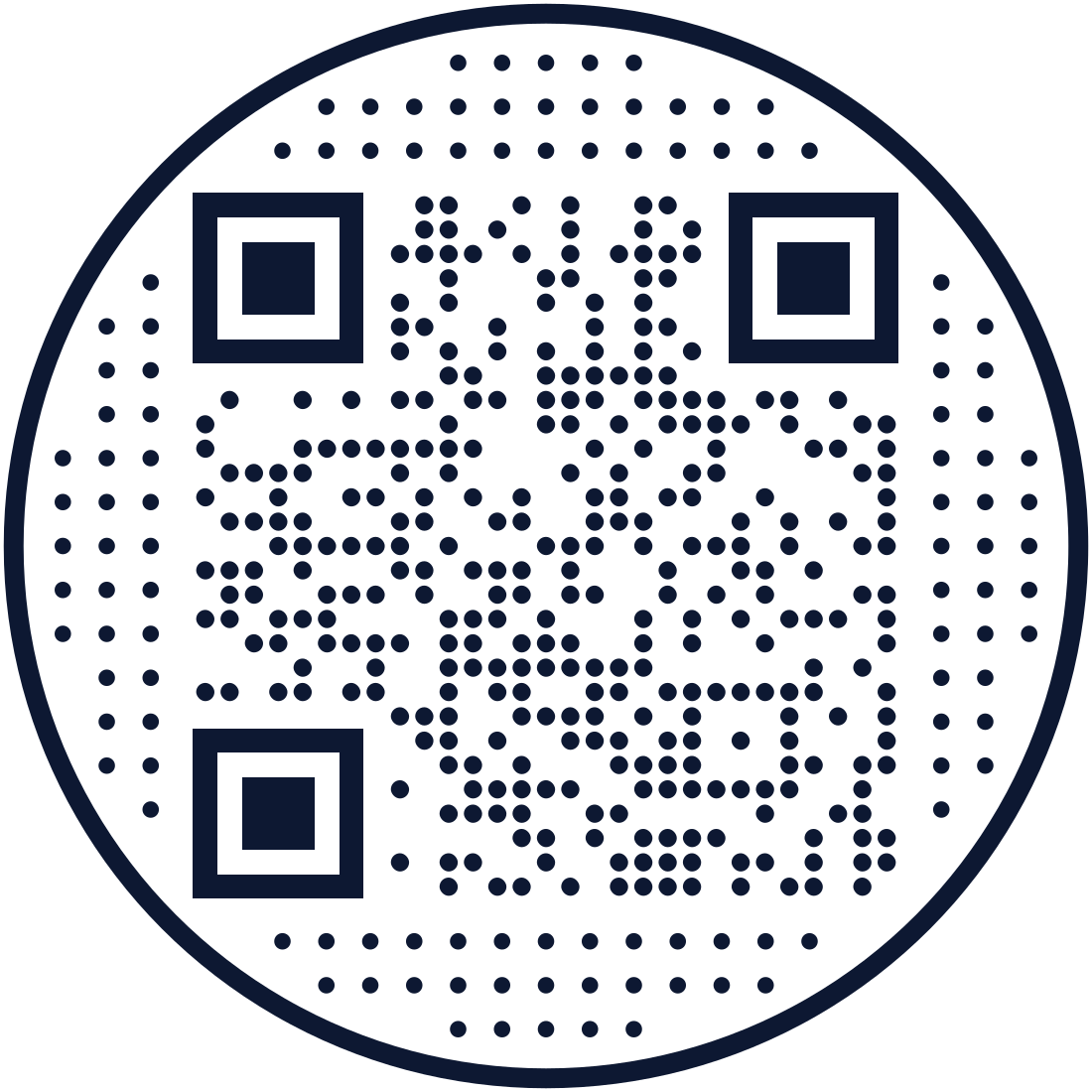 Indelible Solutions
3800 Esplanade Way, Ste 210 Tallahassee, FL 32311 
(904) 371-6593
Giovanni Moss
Director
gmoss@indelible-solutions.com
Scan the QR code with camera on cell phone to access ThinkIndelible.com.
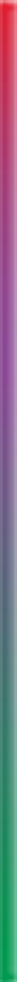 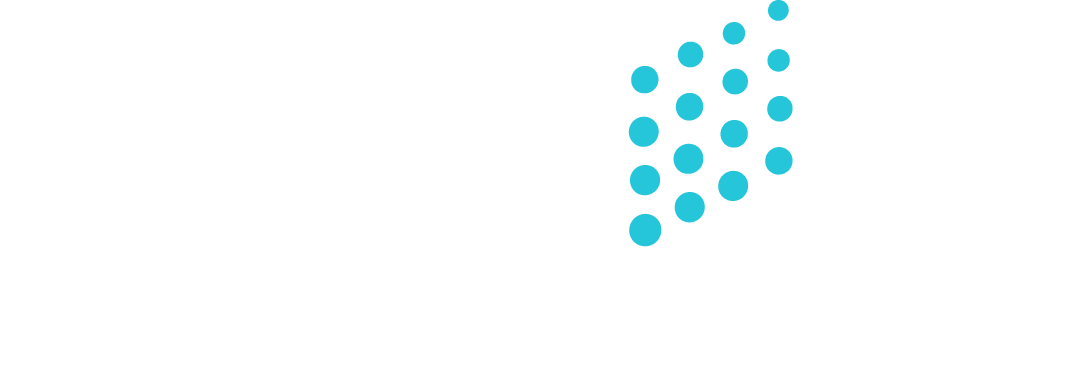 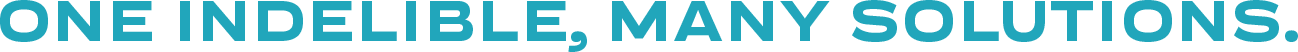 Follow @ThinkIndelible
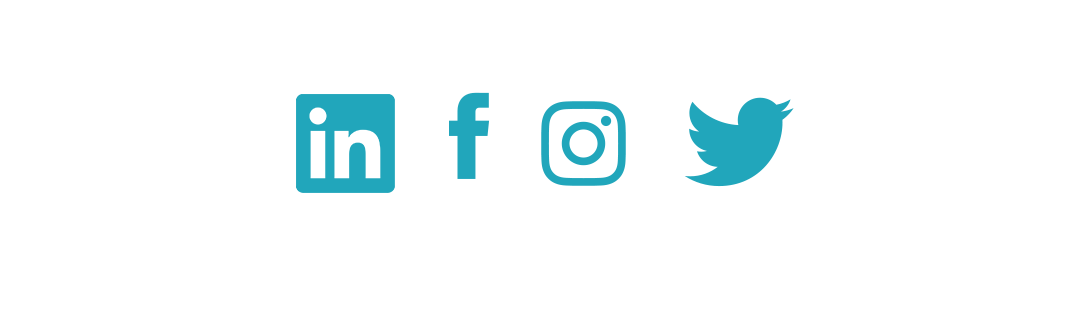 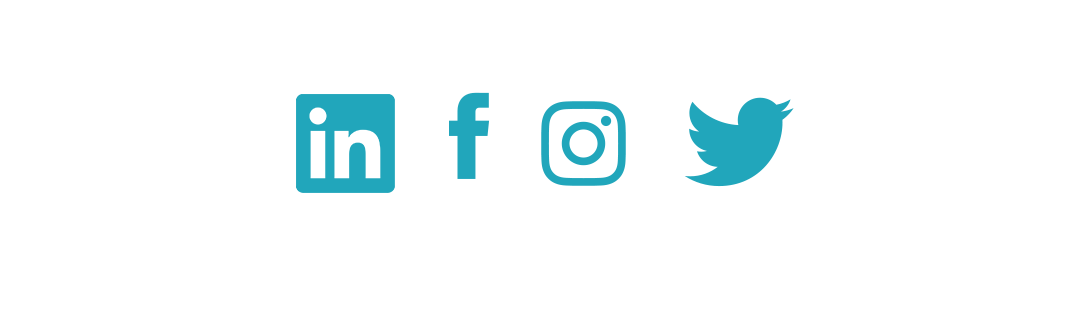